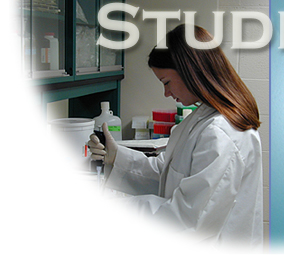 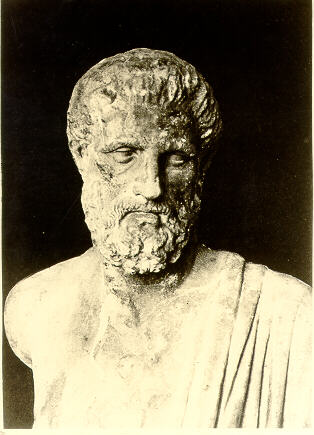 Introduction to study designs
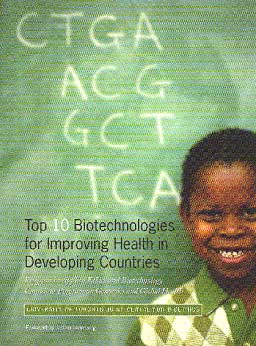 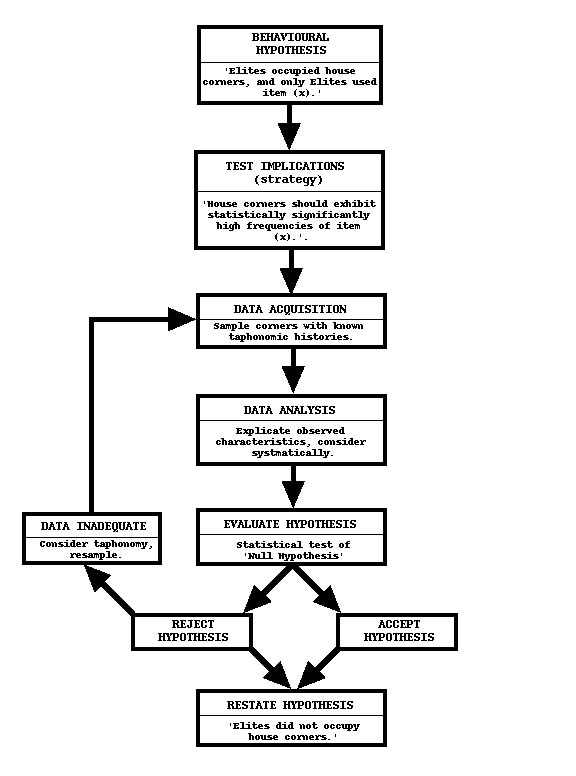 Moazzam Ali   MBBS, PhD, MPH
Department of Sexual and Reproductive Health & Research
World Health Organization
Geneva, Switzerland

Training course in research methodology, research protocol development and scientific writing
GFMER, Geneva 2024
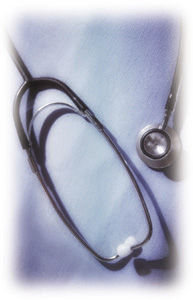 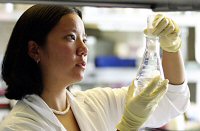 1
Today's presentation
Definition of epidemiology, brief history and classical studies
Uses of epidemiology
The evidence pyramid
Introduction to research study designs
Prospective versus retrospective
Observational versus experimental
Cohort, Case control, RCT, Cross- sectional, Meta-analysis, Ecological
2
Brief introduction to Epidemiology
Epidemiology is derived from a Greek word Epi meaning on or upon, Demos meaning people and Logos meaning the study of.

Epidemiology pertains to the study of the distribution, dynamics, and determinants of disease. (DDD)

Determinants
It includes all those factors that influence the distribution.
Primary: Causative agent of the disease or disorder. (Virus, parasite)

Secondary: Multitude of factors that influence the disease. (SES, Environment influencing causation of respiratory infections)
3
Brief introduction to Epidemiology
History	

Plagues, Cholera, pneumonia, influenza.

Hippocrates (340-400 B.C) “ No disease is sent by devils or demons, but is the result of natural cause”.
4
Epidemiology: Hippocrates (340 BC)
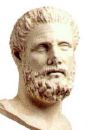 “Whoever wishes to investigate medicine properly should proceed thus; When he comes into a strange city, he ought to consider its situation, how it lies to the wind and sun, and consider the waters the people use. For if he knows these things well, he cannot miss knowing the diseases peculiar to the place”.
5
Classical studies
Scurvy disease (1747)
Cholera in London and its relationship to water supply location for different households (Snow, 1854)
Nuclear bombs at Hiroshima and Nagasaki- studies of radiation effects among bombs survivors
Severe air pollution in London led to a epidemic of deaths from heart and lung diseases (1952)
Minamata disease- consumption of fish contaminated with methyl mercury
Itai-Itai disease- consumption of rice contaminated with cadmium
Legionnaires disease- infectious disease spread through ventilation system
6
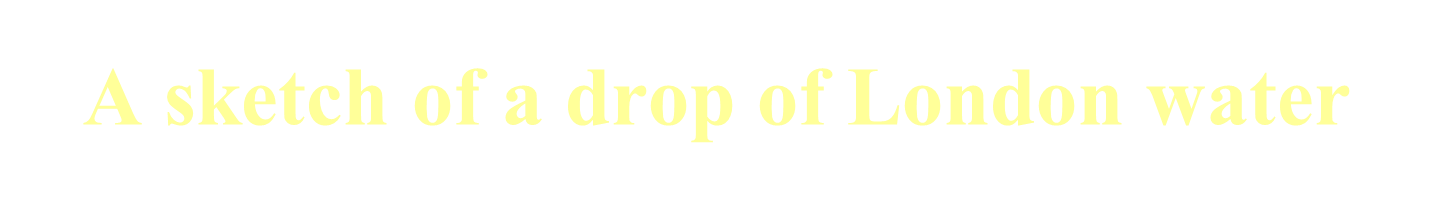 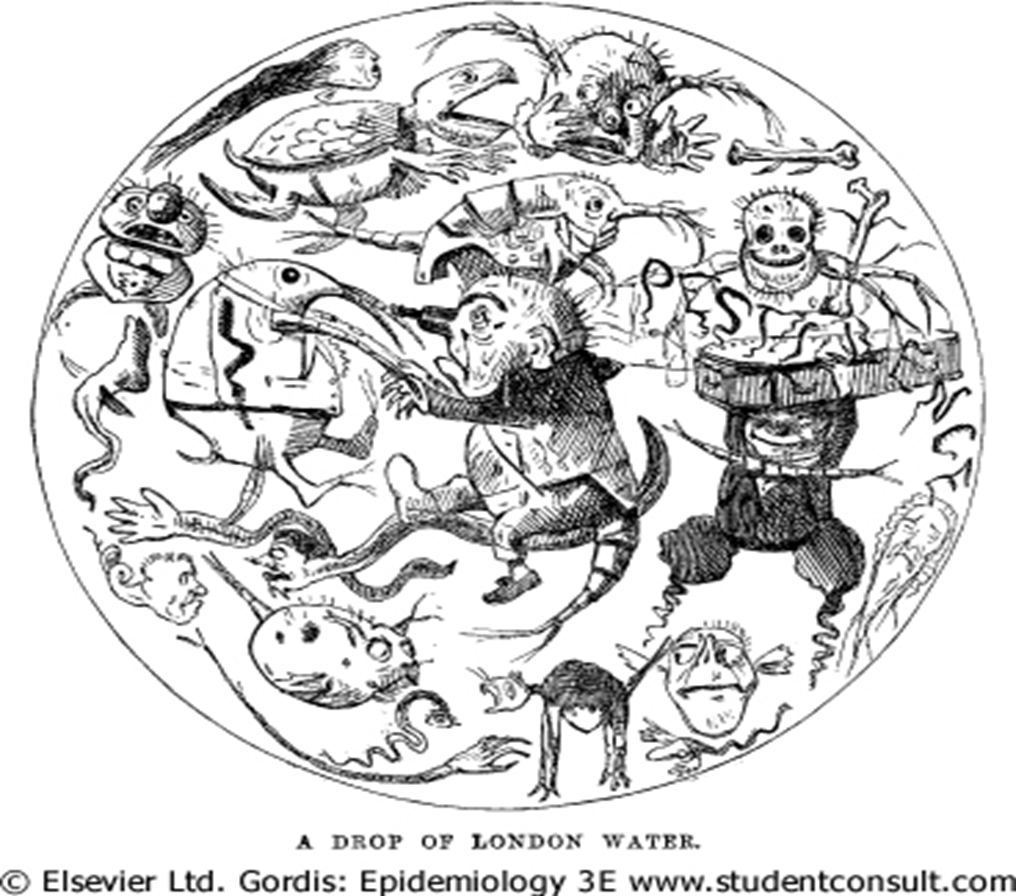 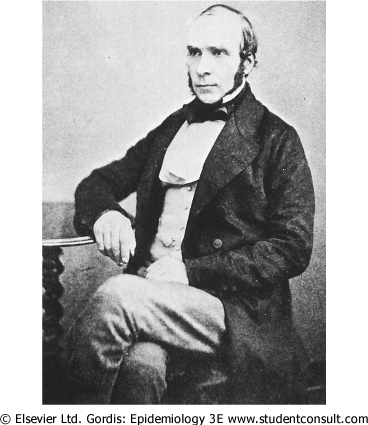 7
Deaths from Cholera per 10,000 Houses by source of water supply, London (Snow,1854)
8
The Evidence Pyramid
Evidence
9
Epidemiological studies
Experimental studies
Observational studies
Population based
Individual based
Randomized 
control trial
Descriptive
Analytic
Quasi experimental trial
Analytic
Case report
/series
Cross-sectional
Ecological study
Case control
Cohort
10
Study Types
Study type: on the basis of intervention

Study type: on the basis of design

Study type: on the basis of time
11
Study types: on the basis of intervention
It divides the studies into two categories

Observational studies (no intervention)

Experimental studies / Interventional studies
12
On the basis of intervention: Observational studies
They are further divided into;

Descriptive
Descriptive is further sub divided into 
1.    Institutional surveys
2.    Community surveys (Cross sectional surveys)

Analytic
Analytic is further sub divided into 
1.    Cohort
2.    Case control
13
On the basis of intervention: Experimental studies
They are analytic type

It is further sub classified into
1.   Randomized control trials
2.   Community trials (community mass education       program, smoking prevention program in schools, dietary intervention at family level)
14
Study types: on the basis of design
Another way is on the basis of design 

·       Qualitative study (Time, place, person)

·       Quantitative study
15
Qualitative study
Qualitative field research usually focuses on: 
Meanings = (culture, language, norms) 
Practices = (various kinds of behavior) 
Episodes = (divorce, crime illness) 
Encounters = (2 people meeting and interacting) 
Roles = (positions people occupy. Ethnic groups) 
Relationships = (kinds of behaviors appropriate to pairs or sets of roles: mother-son, lovers, friends) 
Groups => relationships = (work groups, teams) 
Settlements = (small communities, villages, ghettoes, neighborhoods)
16
Study types: on the basis of design
Designs include: 

Descriptive research 
Ecological study
Ethnography 
Evaluation research 
Experimental research 
Historical research 
Phenomenology 
Quasi experimental research 
Randomized control trials 
(The above list is in alphabetical order only)
17
Study types: on the basis of time
Before discussing the various study designs, defining a few terms is helpful. The definitions are intentionally left fairly basic. 

Retrospective - Any design that looks at data that have already been gathered (e.g., CCS)

Prospective - Any design that collects data on groups of subjects over time, according to a carefully written protocol, beginning at time zero; this design yields data that enable comparisons of groups. (In ancient Rome, a cohort was a group of foot soldiers.) 

Cross-sectional - A design that collects data from a variety of subjects (e.g., patients) at a given point in time
18
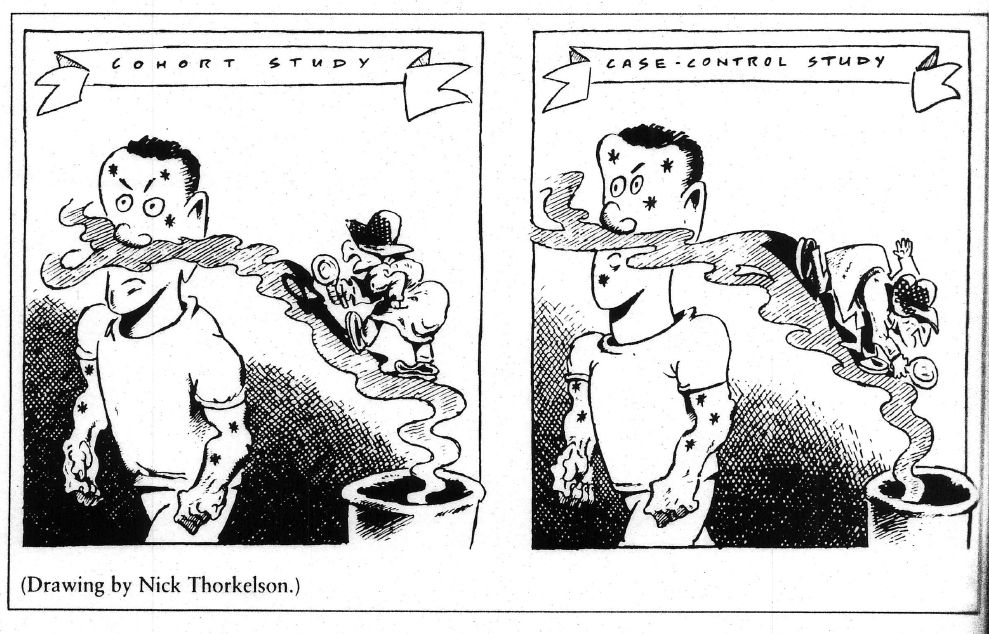 19
Cohort study: forward in time
Identify and select study population
Classify study population according to exposure status ad other risk factors
Follow cohort members over time to determine health outcome occurrence by exposure status sub-groups
Advantage:
Establish causality
Can determine incidence rates and risk
Can be efficient for studying rare exposures (Nuclear bomb, radiation for enlarged thymus, Chernobyl nuclear accident, Minamata, toxic chemical (methyl isocyanides) from industry such as Bhopal, India)
Disadvantages
Inefficient, as must follow many subjects (Long period of time)
Expensive
Rare exposure, need large sample size
Results are not available for a long time
Bias due to attrition and loss to follow up
20
Design of a Cohort study
Time
No-disease
Disease
Exposed
People 
without 
the disease
(healthy people)
Population
No-disease
Un-exposed
Disease
Follow-up period
21
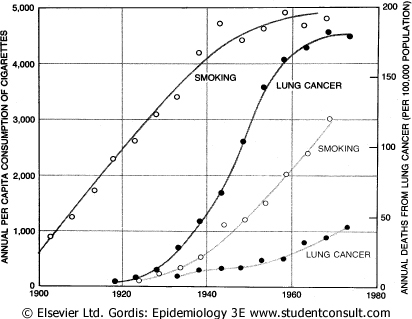 22
Case-control study: back in time
In studies of disease etiology, for example, researchers begin by selecting a group of patients (the cases) with a particular disease. 
Assess prior exposure status and other risk factors for cases and controls
Examples
Lung cancer and exposure to Radon
Lung cancer and indoor air pollution in China
Leukemia in individuals exposed to radioactive fallout from nuclear testing in USA
Advantages
Inexpensive and efficient (specially for rare diseases)
Useful for studying diseases with long latencies
Disadvantages
Difficult to select appropriate comparison group
Potential bias in measuring exposure (recall bias due to disease)
23
Design of a Case - Control study
Time
Inquiry
Cases 
(People 
with 
the disease)
Exposed
Population
Un-exposed
Controls 
(People 
without 
the disease)
Exposed
Un-exposed
24
Main difference between both designs
Case control: The study begins with diseased (cases) and non-diseased (control) people

Cohort study: The study begins with exposed (healthy) and non-exposed (healthy) people
25
Cross Sectional / Prevalence study
It is also called snap-shot study, as it captures a moment in time.
Choose sampling frame for selecting study participants
Measure exposure and health outcome status of the study participants
Health outcome are based on prevalence, not incidence

Limitation
Cannot prove cause-effect relationship
26
Meta-analysis (contd…)
Meta-analysis also can be defined as a systematic method that uses statistical analyses for combining data from independent studies to obtain a numerical estimate of the overall effect of a particular intervention or variable on a defined outcome. 

This study design attempts to overcome much of the subjectivity of the narrative literature review. According to Thacker, the steps are as follows: 
Define the problem and criteria for admission of studies 
Locate research studies 
Classify and code study characteristics 
Quantitatively measure study characteristics on a common scale 
Analyze, interpret, and report the results

E.g., streptokinase use in myocardial infraction (MI)
27
Randomized Clinical Trials
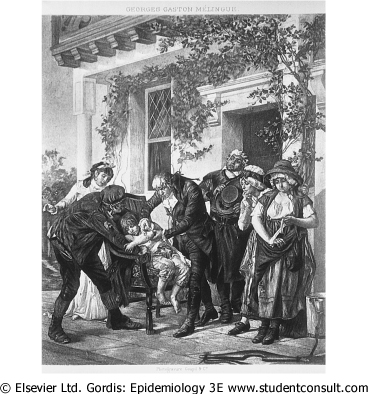 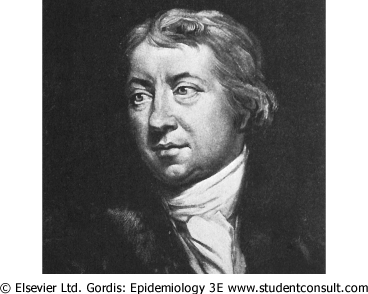 Randomized Clinical Trials
Population
Selection criteria
Non-
Participants
Potential
Participants
Improved
Invite
Participants
Non-
Participants
Not 
improved
Obtain information 
about them
Participants
Randomization
Improved
Controls
Treatment
Not 
improved
29
Randomized clinical trials (contd…)
RCT has become the accepted standard for evaluating therapeutic efficacy. 
Randomized trials are performed in a prospective fashion to allow as much control of variables as possible. 
The outstanding feature of such trials is the use of randomization to help prevent bias in the assignment of subjects to specific intervention groups. 
If randomization is carried out properly, differences in outcome that are observed among treatment groups tends to result from treatment effects and not from inherent differences among the groups.
30
Randomized clinical trials
RCTs are often difficult to conduct. Many clinicians and patients are reluctant to accept randomization, especially if one of the proposed interventions is particularly desirable or undesirable. 
This may be an ethical consideration. 
Furthermore, large numbers of patients may be required if the disease prevalence is low. 
This may necessitate the involvement of multiple institutions, which may increase its complexity and cost. 
E.g.: 	
Breast cancer and Tamoxifen
Hypertension monitoring and policy
31
Ecological study
Unit of analysis is group or population, rather than individuals (schools, factories, nations)
Compare aggregate measure of health outcome with aggregate measure of exposure 
Generally based on existing data

Advantages
Can be done quickly and inexpensively
May be able to identify associations by examining greater range in exposure
Disadvantages
Ecological fallacy: Cannot link exposure with disease in individuals
Difficult to control confounding factors
32
Breast cancer and fat intake
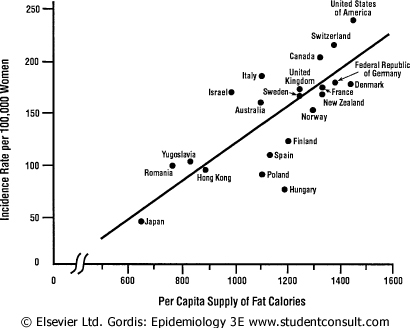 Research question and study type (Reference: Leon Gordis)
34
Research question and study type
35
Research question and study type
36
Research question and study type
37
Thank you
38